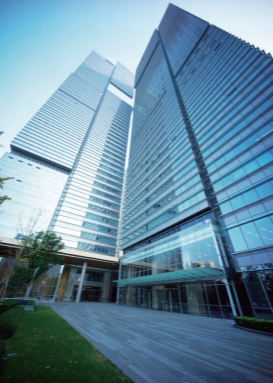 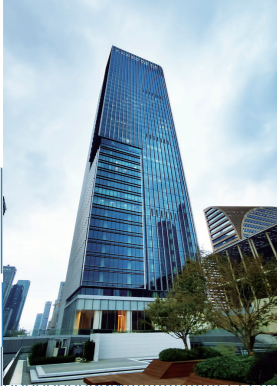 企业上市过程中常见财务问题解读
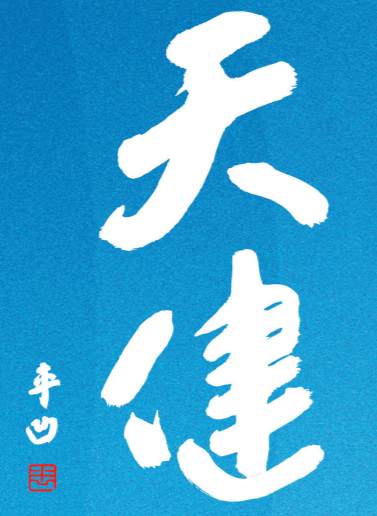 目录
一、企业改制上市的主要工作和基本流程
二、报告期盈利能力
三、业务与客户
四、经销模式或通过贸易商销售
五、收入确认政策
六、供应商
七、存货
八、毛利率
九、股份支付
十、研发费用
十一、同业竞争与关联交易
十二、内部控制
十三、资金流水的规范要求
企业上市过程中常见的财务问题解读    一、企业改制上市的主要工作和基本流程
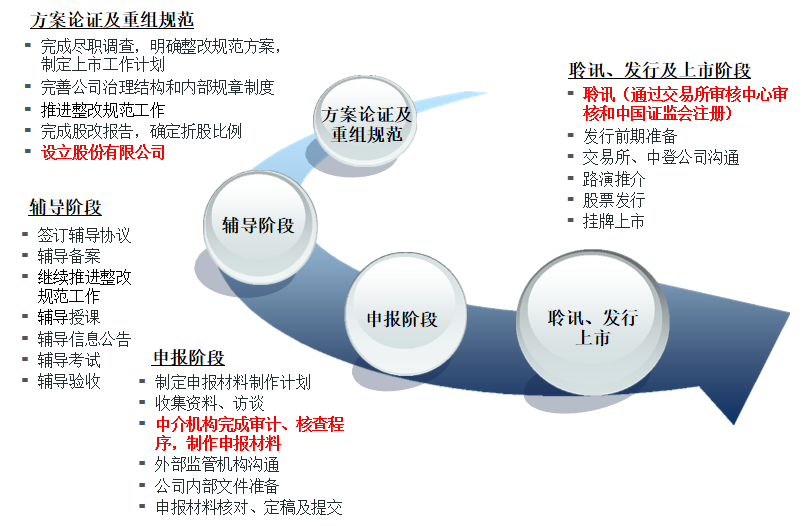 企业上市过程中常见的财务问题解读
二、报告期盈利能力                  各板块上市条件
企业上市过程中常见的财务问题解读
二、报告期盈利能力  
※规模较小、盈利能力较弱（净利润踩线、“小老树”）
※首期或期中某年净利润偏小（如小于1000万）
※报告期三年净利润大幅度增长（如超过50%）
※报告期前两年净利润平稳，最后一年收入利润成倍增长
企业上市过程中常见的财务问题解读
二、报告期盈利能力  
※申报期三年收入及利润平稳，最近一期大幅度增长
※扣非后净利润率持续上升或最近一期成倍增长
1、重点关注营业收入平稳但净利润持续增长的情形
2、影响因素定量详细分析
毛利率提高？费用率下降？与可比公司变动趋势是否一致？
企业上市过程中常见的财务问题解读
三、业务与客户
※业务核查重点业务核查重点
业务怎么来的（真实性），所处的产业链位置（上下游关系，盈利能力），未来的可持续性（行业地位、持续盈利能力）
▶ 获取方式：招投标合规性、持续获取订单的能力；（可持续性）
▶ 竞争力：市场占有率、区域市场容量、外拓能力；（可持续性）
▶ 客户依赖：客户实力、被替代可能性，在具有重大依赖的情况下如何论证无重大不利影响（可持续性）
▶ 销售模式：经销、直销，模式转换的合理性；（商业模式、行业特征）
▶ 业务来源的主要因素：核心技术、品牌、质量、营销渠道；（可持续性）
企业上市过程中常见的财务问题解读
三、业务与客户
※单一或大客户集中：发行人存在单一客户主营业务收入或毛利贡献占比较高情形的,应重点关注合理性、客户稳定性和业务持续性,是否存在重大不确定性风险,进而影响发行人持续经营能力。
单一客户主营业务收入或毛利贡献占比超过50%的,一般认为对该客户存在重大依赖。
单一或大客户集中且客户属于竞争对手的要充分论证，是否构成发行障碍。
※业务增长的合理性，是否存在特殊交易事项：报告期内突然出现、突然消失的重要客户，与竞争对手、无实际需求的企业产生交易，收入增长与价格、销量增长的关系及合理性。
企业上市过程中常见的财务问题解读
三、业务与客户
※申报期最近一年（或者最近一期）某客户收入大幅度增长
收入增长是否有商业合理性，新客户还是老客户规模增长，与市场供求、产能增加、新产品开发是否有关，与该客户的市场表现（销量、市场份额）是否符合
※持股客户入股前后交易规模变化较大，或交易占比较大
※客户与发行人、实际控制人及董监高等人员存在资金往来
企业上市过程中常见的财务问题解读
四、经销模式或通过贸易商销售
※经销链条对收入的影响（一、二级、市场及最终消费者）
※经销商务政策执行情况、价格差波动情况、终端销售实现
※经销商铺货规模是否适当，铺货金额报告期是否大幅增长
※经销模式与其他商业模式下收入确认时点、财务指标（经销毛利率是否高于直销）、科目余额（应收账款及回款周期）的合理性
※经销商与发行人及实际控制人等存在资金往来
企业上市过程中常见的财务问题解读
五、收入确认政策
※对销售业务要进行实质判断，收入确认政策是否符合行业惯例，确认时点或时段是否明确，证据客观且可验证
※必须提早核定收入确认政策，避免报告期更改政策
※确认时点与销售模式的匹配性：如附安装义务的经销
※确认政策与同行业上市公司的可比性
※时点和时段、签收与验收、初验与终验、确认依据的充分性
企业上市过程中常见的财务问题解读
六、供应商
※供应商为贸易公司，是否符合行业特征及惯例
※供应商与发行人存在竞争关系
※供应商与发行人及控制股东存在资金往来
※价格较高却持续扩大采购量
企业上市过程中常见的财务问题解读
七、存货
※存货及成本核算的规范性（存货计价原则、成本核算方法、产品与在产品的分配等） 
※存货结构的合理性
※关注账面存货收发存与实际采购、生产、销售信息的一致性
※利润规模较小的企业，关注存货特别是在产品真实性
※存货跌价准备计提充分性，重视库龄分析及亏损业务对应存货减值分析
※内部交易较多的企业关注内部利润抵销的充分性
※期末原料与库存商品的单价差是否合理（在加工费模式）
※特别关注辅助材料（包括辅料、水电汽）的消耗比，收得率（成品率），废料的销售情况
企业上市过程中常见的财务问题解读
八、毛利率
※与同行业上市公司毛利率对比分析，有差异须分析清楚（横向对比） 
（高于同行业：与技术水平、行业地位、差异化竞争优势的匹配性，低于同行业：对发展前景及持续经营能力的影响）
※报告期各期毛利率的变动分析（纵向对比）
（与经营模式变化、新老产品变化、市场竞争程度的匹配性）
※注意不同维度毛利率的比较逻辑
（高也不是，低也不是，涨也不是，跌也不是？逻辑自恰是关键）  自产产品与外购产品的毛利率对比、直销与经销的毛利率对比、内销与外销毛利差异的合理性、经销商与代理商的合理利润空间、同一客户不同年度、同一年度不同客户的毛利率对比
企业上市过程中常见的财务问题解读
九、股份支付
股份支付是指企业为获取职工和其他方提供服务而授予权益工具或者承担以权益工具为基础确定的负债的交易。股份支付分为以权益结算的股份支付和以现金结算的股份支付。股份立即授予或转让完成且没有明确约定等待期等限制条件的,股份支付费用原则上应一次性计入发生当期,并作为偶发事项计入非经常性损益。设定等待期的股份支付,股份支付费用应采用恰当方法在等待期内分摊,并计入经常性损益。
※需重视模拟计算，按严格口径模拟是否会触发发行条件：（包括对申报基准日未分配利润的影响、报告期净利润盈亏损性质的变化）
1、静态及动态市盈率（8-12倍），考虑业绩变动，外部环境变化因素
2、近期的战略投资者价格
3、不考虑服务期摊销
企业上市过程中常见的财务问题解读
九、股份支付
※股份支付的几个关注点
1、实际控制人担任职务增持股份且入股价格低于市场价的，应适用股份支付
2、实际控制人为团队的，尽量考虑单一股东的持股比例
3、实际控制人配偶未担任职务，是否应适用股份支付
4、除公司员工外，还需关注控股股东的员工、客户、供应商等入股价格的公允性，以及公司与客户、供应商交易价格的公允性
5、公允价值：合理确定及恰当披露，优先选择最近外部投资人入股价。避免采取有争议的估值技术，如有些股权转让虽然有资产评估，但按照成本法评估
。
企业上市过程中常见的财务问题解读
十、研发费用
※ 科创板及创业板对研发投入的具体要求
企业上市过程中常见的财务问题解读
十、研发费用
※ IPO审核过程对研发费用的关注重点
01 研发费用归集、核算是否合法合规
02 研发费用占收入比例波动原因，与同行业可比公司相比情况
03 研发费用对应的研发项目及研发进度，是否具有专利、研究成果产生
04 研发费用加计扣除税收优惠申报金额与高新技术企业申报研发费用、账面研发费用金额是否存在差异及原因
05 研发费用资本化情况
06 研发人员的划分及合理性
07 研发活动与生产活动领用材料如何区分，是否存在将生产成本计入研发费用的情况
08 研发过程中产出的产品或副产品对外销售的会计处理是否合规（《企业会计准则解释第15号》）
企业上市过程中常见的财务问题解读
十一、同业竞争与关联交易
※同业竞争相关规定
《首发注册管理办法》第十二条规定：发行人业务完整，具有直接面向市场独立持续经营的能力：“（一）资产完整，业务及人员、财务、机构独立，与控股股东、实际控制人及其控制的其他企业间不存在对发行人构成重大不利影响的同业竞争，不存在严重影响独立性或者显失公平的关联交易”
《证券期货法律适用意见第17号》同业竞争的“同业”是指竞争方从事与发行人主营业务相同或者相似的业务。核查认定该相同或者相似的业务是否与发行人构成“竞争”时，应当按照实质重于形式的原则，结合相关企业历史沿革、资产、人员、主营业务（包括但不限于产品服务的具体特点、技术、商标商号、客户、供应商等）等方面与发行人的关系，以及业务是否有替代性、竞争性、是否有利益冲突、是否在同一市场范围内销售等，论证是否与发行人构成竞争；不能简单以产品销售地域不同、产品的档次不同等认定不构成同业竞争。竞争方的同类收入或者毛利占发行人主营业务收入或者毛利的比例达百分之三十以上的，如无充分相反证据，原则上应当认定为构成重大不利影响的同业竞争。
企业上市过程中常见的财务问题解读
十一、同业竞争与关联交易
※关联交易的相关规定
《监管规则适用指引——发行类第4号》规定：
（1）中介机构在尽职调查过程中,应当尊重企业合法合理、正常公允且确实有必要的经营行为,如存在关联交易的,应就交易的合法性、必要性、合理性及公允性（是否存在对发行人或关联方的利益输送）,以及关联方认定,关联交易履行的程序等事项,基于谨慎原则进行核查,同时请发行人予以充分信息披露。
（2）对于控股股东、实际控制人与发行人之间关联交易对应的营业收入、成本费用或利润总额占发行人相应指标的比例较高(如达到30%)的,发行人应结合相关关联方的财务状况和经营情况、关联交易产生的营业收入、利润总额合理性等,充分说明并摘要披露关联交易是否影响发行人的经营独立性、是否构成对控股股东或实际控制人的依赖,是否存在通过关联交易调节发行人收入利润或成本费用、对发行人利益输送的情形;此外,发行人还应披露未来减少与控股股东、实际控制人发生关联交易的具体措施。
企业上市过程中常见的财务问题解读
十一、同业竞争与关联交易
※避免整改期贯穿整个申报期，审核认为缺少验证机会
※杜绝关联交易非关联化
※同业竞争是指控股股东、实际控制人（含其直系亲属）及其控制的其他企业开展与发行人相竞争业务。其他股东、其他亲属开展相竞争业务，应从历史沿革、资产、人员、业务、技术、客户、供应商、购销渠道等方面分析判断是否构成重大不利影响，且要提早核查重叠客户及供应商的情况
※涉及与发行人经营相关的关联方整改，尤其注意申报期是否存在重大亏损的关联方尽量不要采用注销的方式。
※持股比例及其变动意图规避关联方认定及账户流水核查
企业上市过程中常见的财务问题解读
十二、内部控制
※监管规则适用指引——发行类第5号的相关规定
（1）发行人申请上市成为公众公司,需要建立、完善并严格实施相关财务内部控制制度,保护中小投资者合法权益,在财务内控方面存在不规范情形的,应通过中介机构上市辅导完成整改(如收回资金、结束不当行为等措施)和建立健全相关内控制度,从内控制度上禁止相关不规范情形的持续发生
企业上市过程中常见的财务问题解读
十二、内部控制
（2）发行人在提交申报材料的审计截止日前存在财务内控不规范情形,如：
①无真实业务支持情况下,通过供应商等取得银行贷款或为客户提供银行贷款资金走账通道(简称“转贷”行为);
②向关联方或供应商开具无真实交易背景的商业票据,通过票据贴现获取银行融资;
③与关联方或第三方直接进行资金拆借;
④频繁通过关联方或第三方收付款项,金额较大且缺乏商业合理性;
⑤利用个人账户对外收付款项;
企业上市过程中常见的财务问题解读
十二、内部控制
⑥出借公司账户为他人收付款项;
⑦违反内部资金管理规定对外支付大额款项、大额现金收支、挪用资金;
⑧被关联方以借款、代偿债务、代垫款项或者其他方式占用资金;
⑨存在账外账;
⑩在销售、采购、研发、存货管理等重要业务循环中存在内控重大缺陷。
发行人存在上述情形的,中介机构应考虑是否影响财务内控健全有效。
（3）首次申报审计截止日后,发行人原则上不能存在上述内控不规范和不能有效执行的情形。
企业上市过程中常见的财务问题解读
十二、内部控制
※转贷行为：（迫不得以吗？）包括第三方为公司转贷以及公司为第三方转贷
※票据融资：金融环境，普遍性，关注该等行为是否存在利益输送、违法违规、内控是否有效等，要求辅导期间已整改，审计截止日后不再新发生，建议规范运行6个月以上再申报，充分披露。
※资金拆借（包括关联方及第三方）：披露资金往来形成的原因，需及早整改，积极规避，争取一个完整年度的规范期后再申报
企业上市过程中常见的财务问题解读
十二、内部控制
※第三方回款：境外避免地下钱庄，境内无关第三方回款控制在3%以内，是否具有可验证性
※以个人或其他方名义开具账户为公司经营使用
重点查验是否存在账外收入、成本、费用（发行人控股股东、实际控制人、主要关联方、董事、监事、高管、关键岗位人员等开立或控制的银行账户与发行人客户、供应商存在资金往来；废料收入小金库；通过基建投入套取资金体外承担成本或虚构销售回款）
※现金交易及比例（是否达到重要性水平）（可验证性差）
※以上人员个人卡中频繁出现大额存现、取现的情形
※内控不规范整改后建议运营一定期间，不要急于申报。
企业上市过程中常见的财务问题解读
十三、资金流水的规范要求
※需要规范的范围
发行人及其子公司；
发行人控股股东与实际控制人控制的企业；控股股东与实际控制人的直系亲属（配偶、父母、子女）控制的企业
控股股东及实际控制人及其直系亲属；发行人董事、监事、高级管理人员、核心技术人员、采购主管、销售主管、财务负责人、出纳、在公司任职的自然人股东（持股1%以上）
发行人其他主要关联方
与上述银行账户发生异常资金往来的发行人关联方及员工
企业上市过程中常见的财务问题解读
十三、资金流水的规范要求
※核查要求
保荐机构及申报会计师在资金流水核查中,应结合重要性原则和支持核查结论需要,重点核查报告期内发生的以下事项:
①发行人资金管理相关内部控制制度是否存在较大缺陷;
②是否存在银行账户不受发行人控制或未在发行人财务核算中全面反映的情况,是否存在发行人银行开户数量等与业务需要不符的情况;
③发行人大额资金往来是否存在重大异常,是否与公司经营活动、资产购置、对外投资等不相匹配;
④发行人与控股股东、实际控制人、董事、监事、高管、关键岗位人员等是否存在异常大额资金往来;
⑤发行人是否存在大额或频繁取现的情形,是否无合理解释;
⑥发行人同一账户或不同账户之间,是否存在金额、日期相近的异常大额资金进出的情形,是否无合理解释;
企业上市过程中常见的财务问题解读
十三、资金流水的规范要求
※核查要求
保荐机构及申报会计师在资金流水核查中,应结合重要性原则和支持核查结论需要,重点核查报告期内发生的以下事项:
⑦发行人是否存在大额购买无实物形态资产或服务(如商标、专利技术、咨询服务等)的情形,如存在,相关交易的商业合理性是否存在疑问;
⑧发行人实际控制人个人账户大额资金往来较多且无合理解释,或者频繁出现大额存现、取现情形;
⑨控股股东、实际控制人、董事、监事、高管、关键岗位人员是否从发行人获得大额现金分红款、薪酬或资产转让款,转让发行人股权获得大额股权转让款,主要资金流向或用途存在重大异常;
⑩控股股东、实际控制人、董事、监事、高管、关键岗位人员与发行人关联方、客户、供应商是否存在异常大额资金往来;
⑪是否存在关联方代发行人收取客户款项或支付供应商款项的情形。
企业上市过程中常见的财务问题解读
结束语
※企业上市需要“天时地利人和”，受到各方面因素的综合影响。剔除非常因素，归纳起来上市成功要素=行业定位符合要求+规模+规范
※企业及管理层、治理层，尤其是实际控制人应对IPO审核规则、监管规则等具有敬畏之心。
※ IPO是一个系统工程，涉及企业各个职能部门，且需要政府部门的支持，因此需要形成高效的上市工作机制，统筹把握，提前规划，循序渐进。
※IPO过程中产生的问题没有统一标准答案，需要结合本企业实际情况及监管规则形成解决方案。
※尽早确定专业中介机构团队，专业的人做专业的事情，避免走弯路、错路。
※IPO过程中将会产生大量财务筹划、会计处理以及数据统计等工作，应该重视财务团队的作用，注意提前做好财务人才的储备和能力培养。
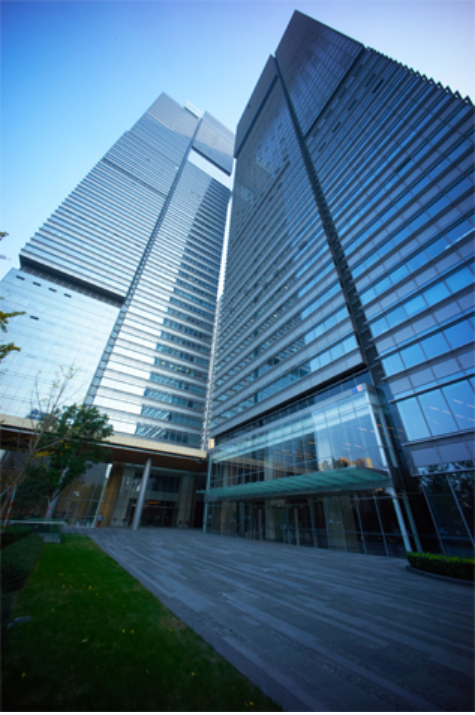 谢谢！